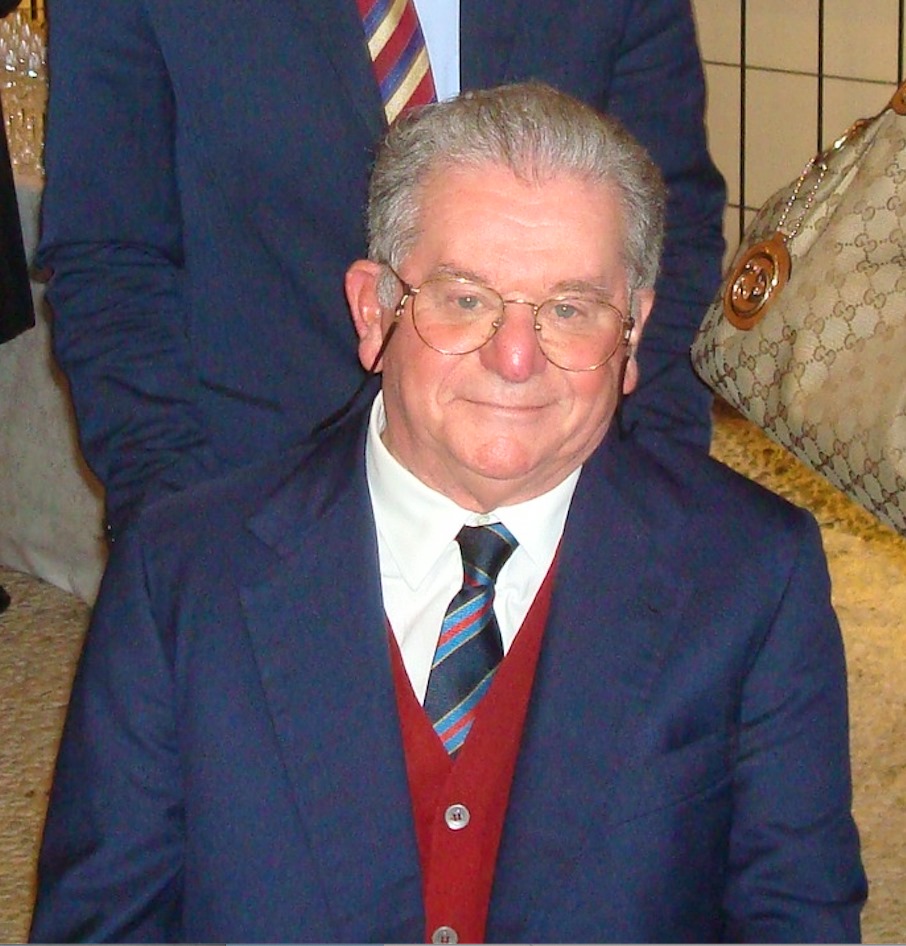 Grazie
PROF.
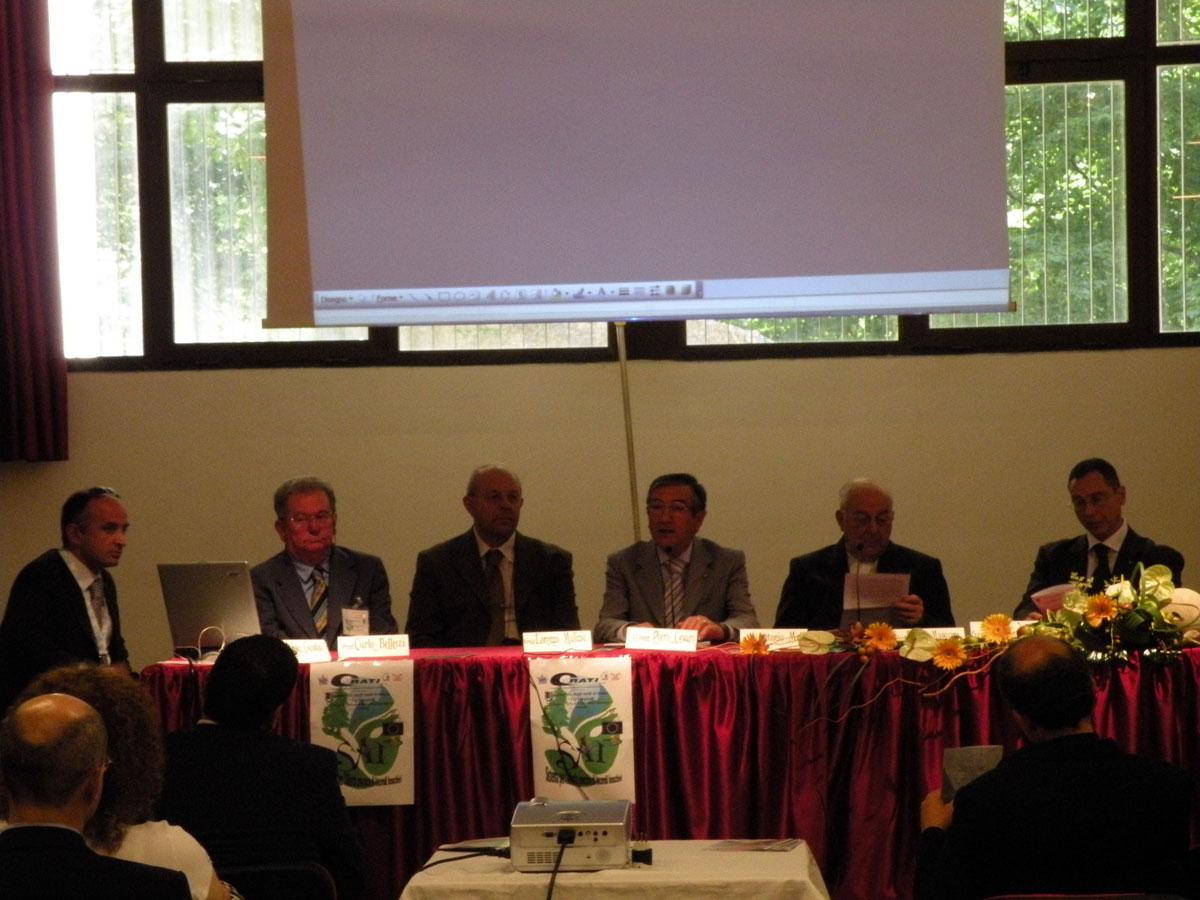 Grazie
PROF.
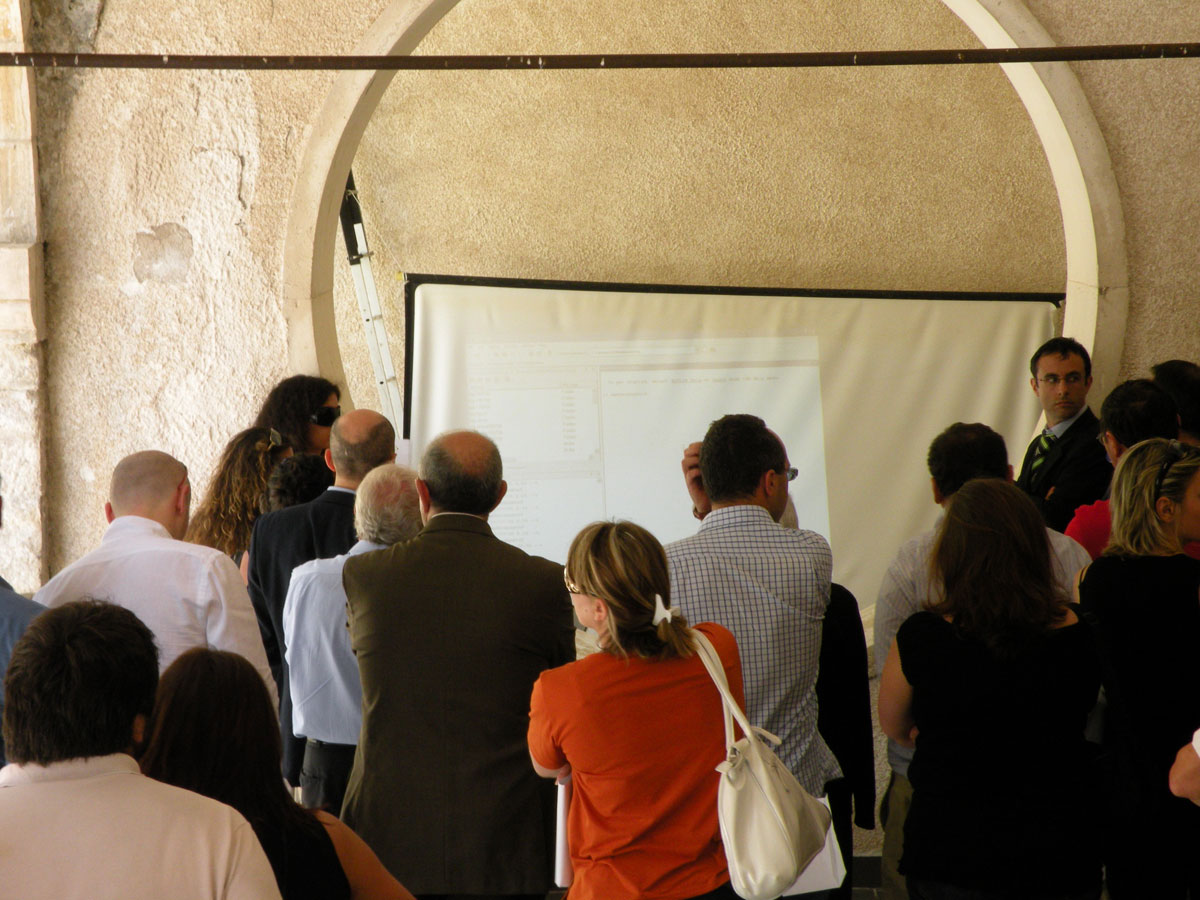 Grazie
PROF.
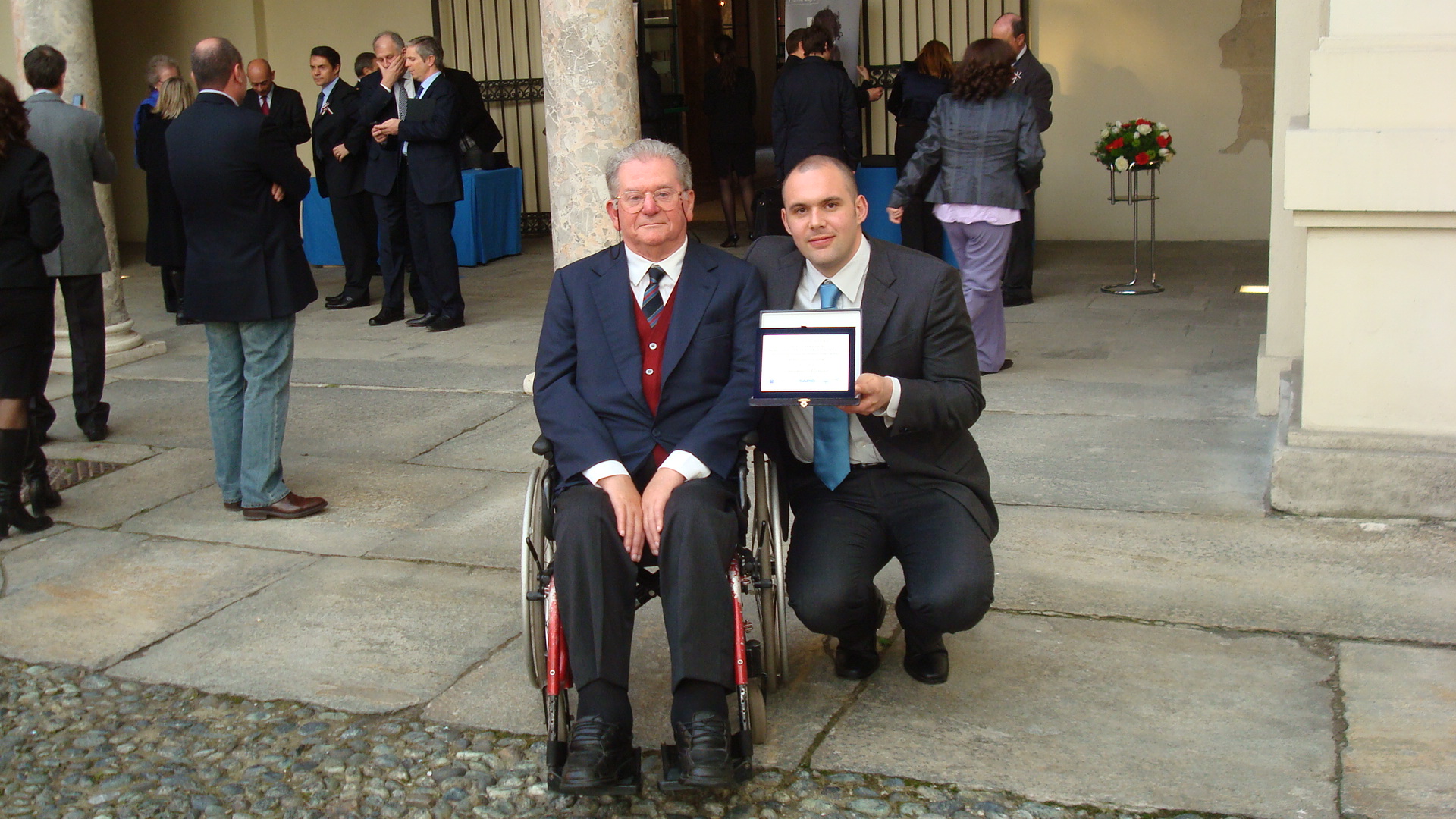 Grazie
PROF.
Grazie
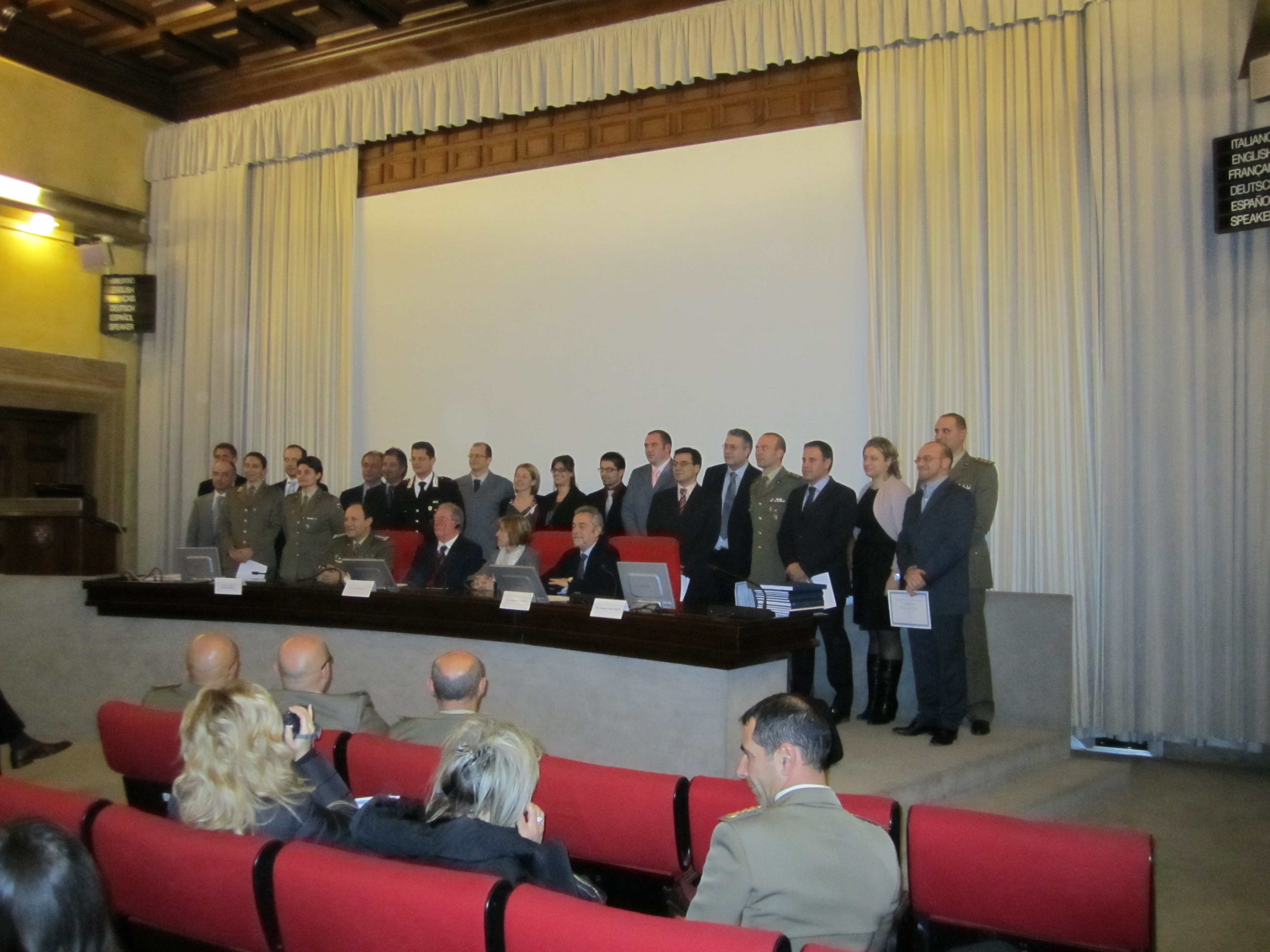 PROF.
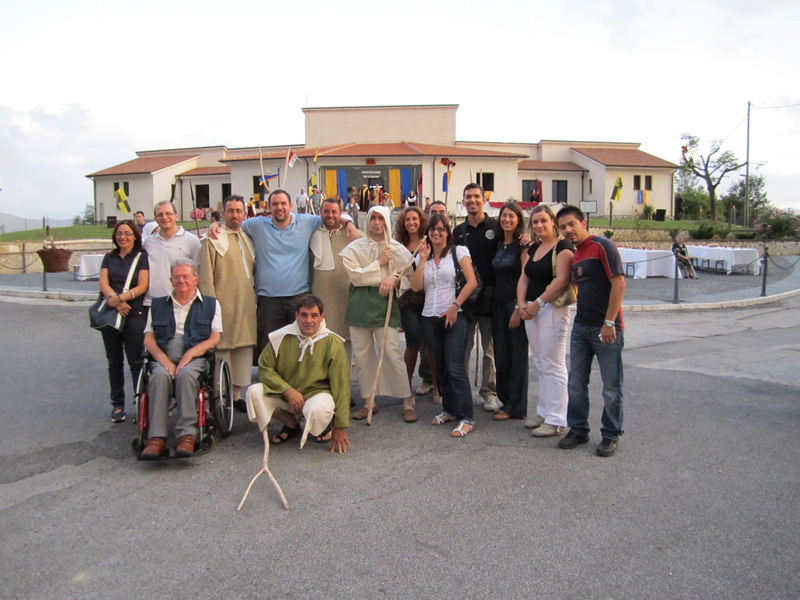 Grazie
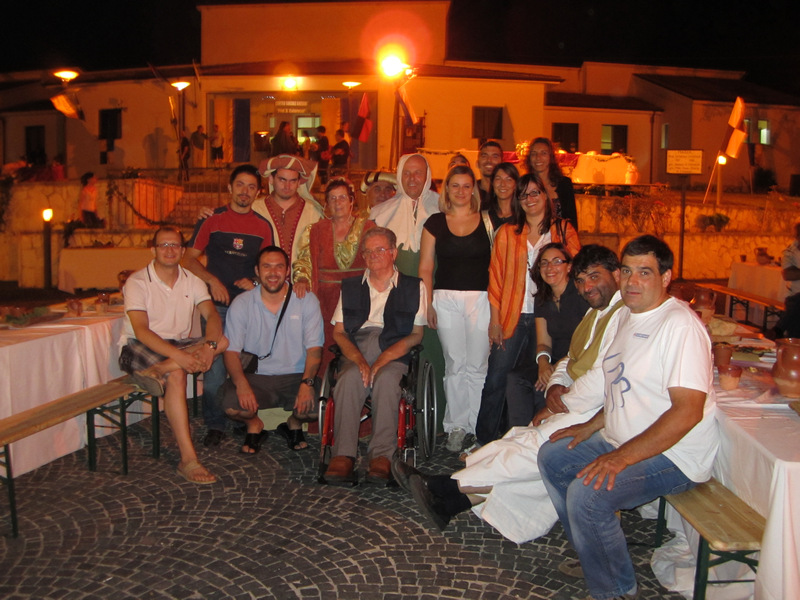 PROF.
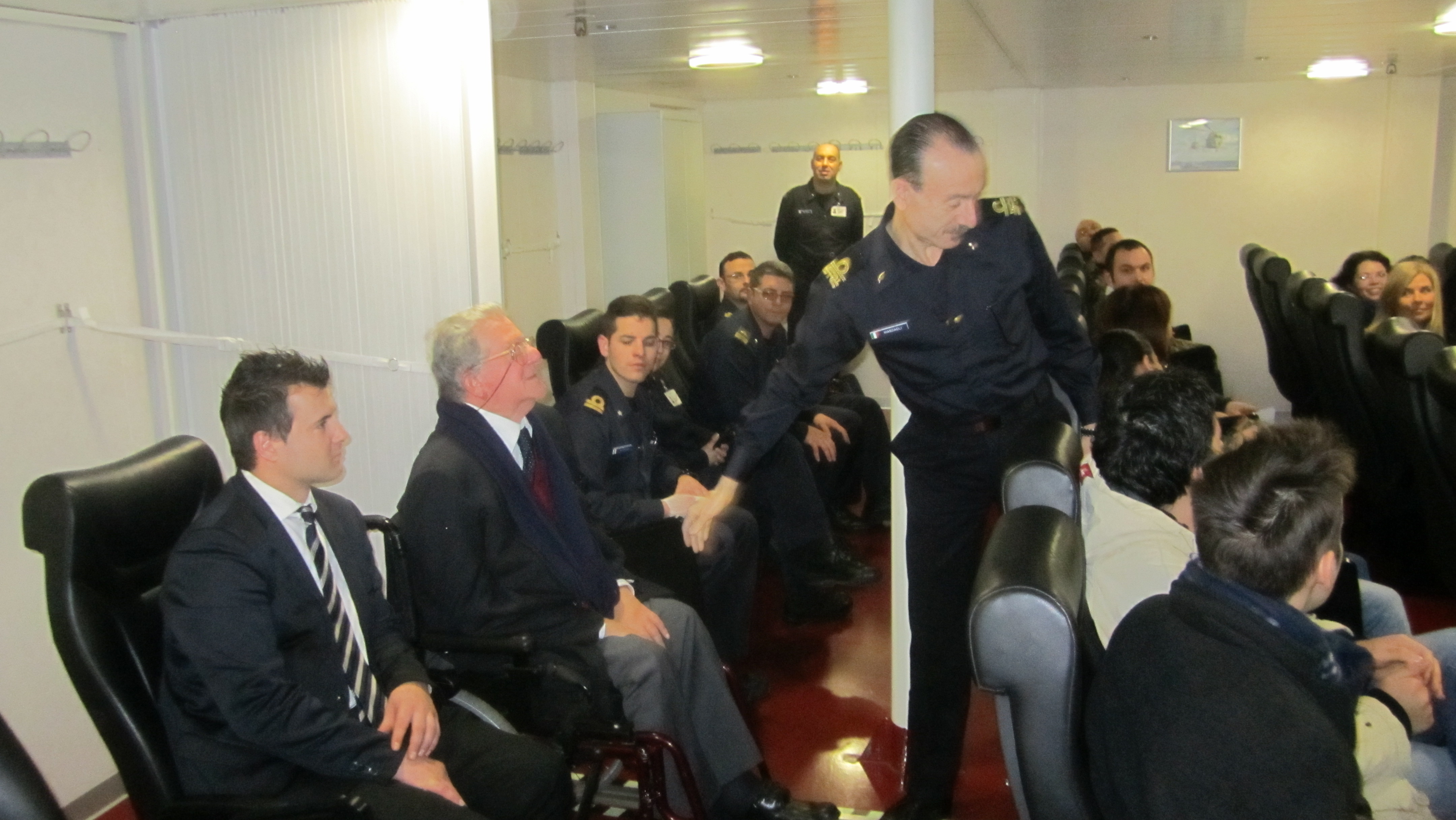 Grazie
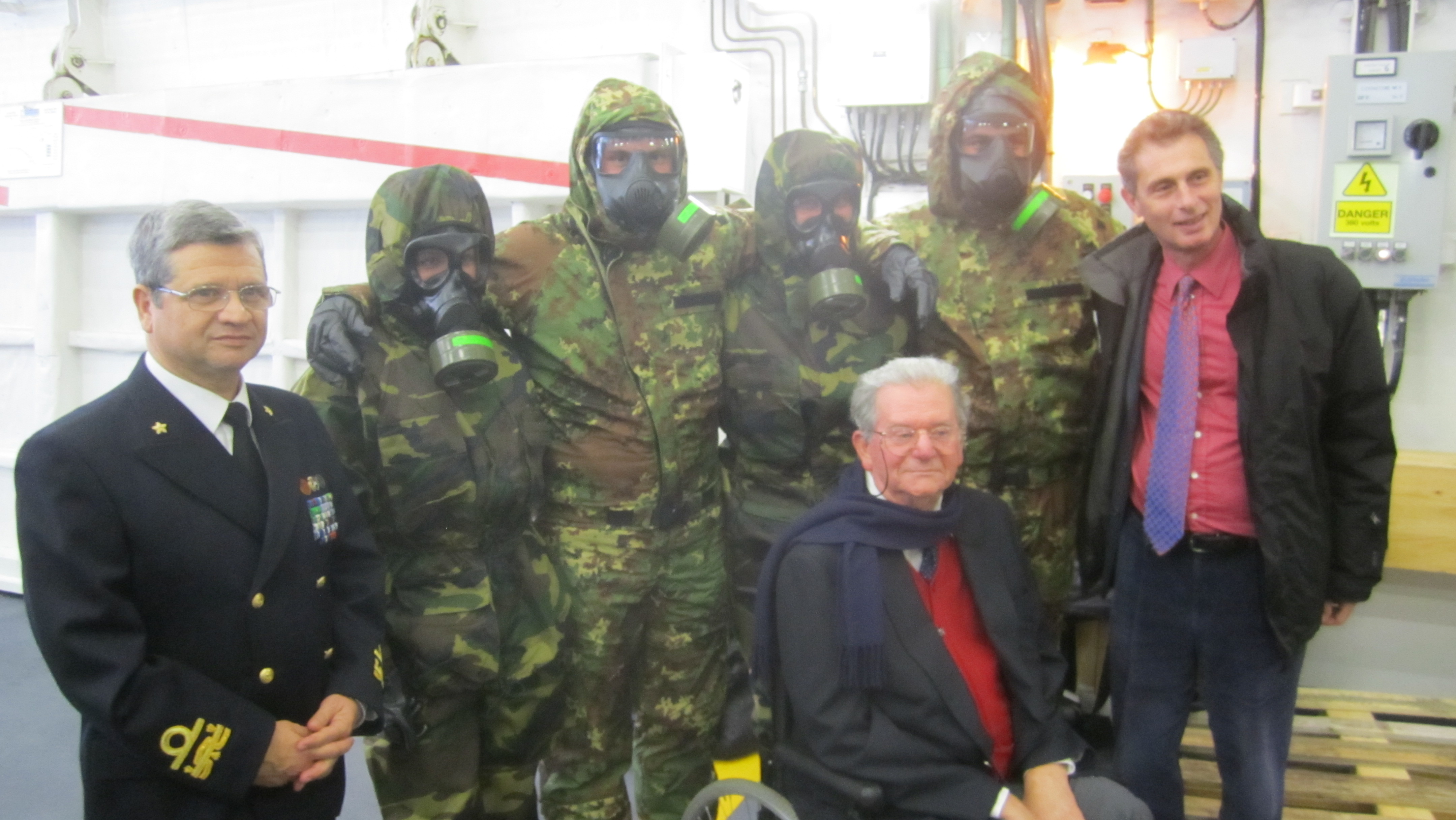 PROF.
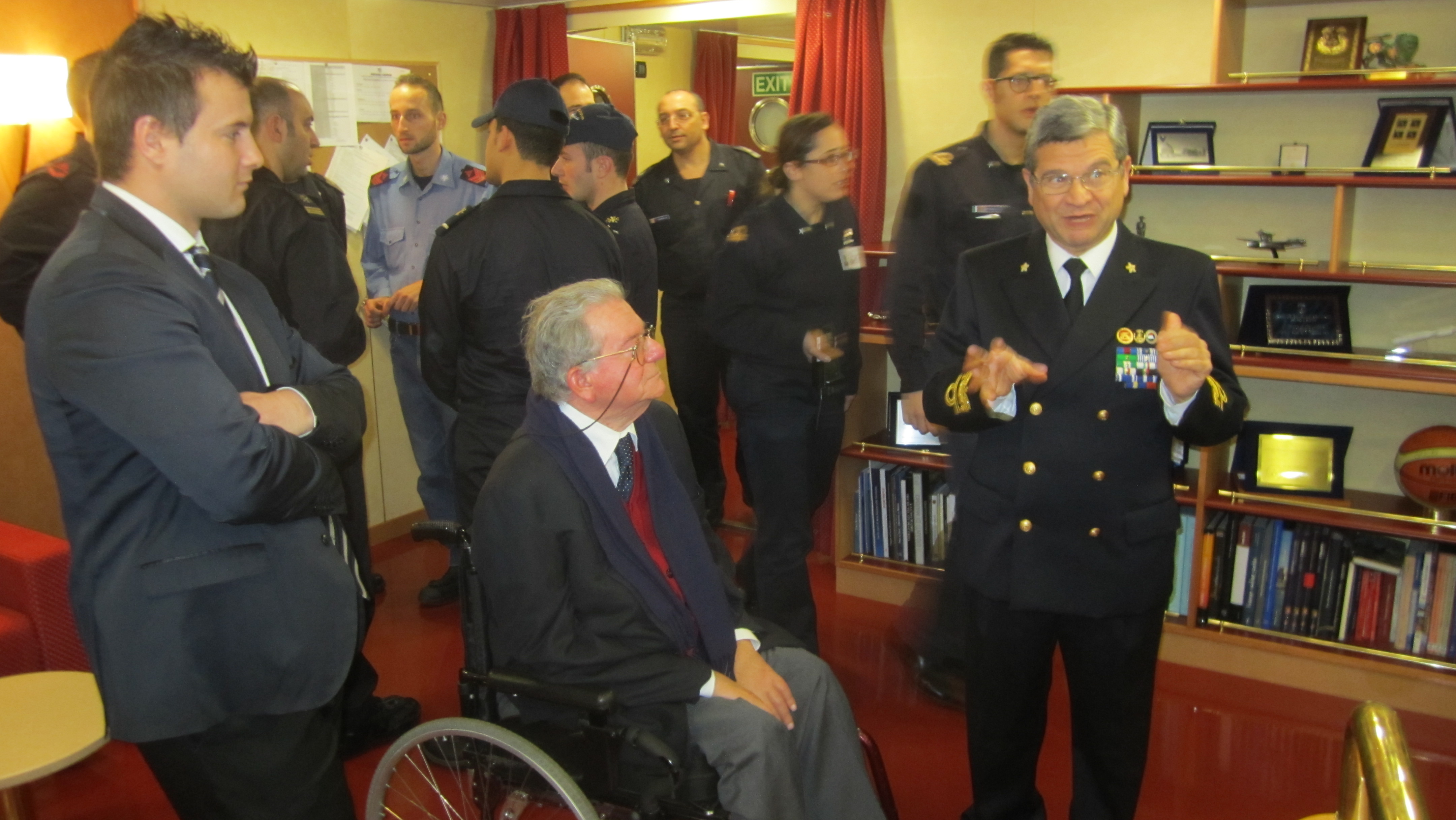 Grazie
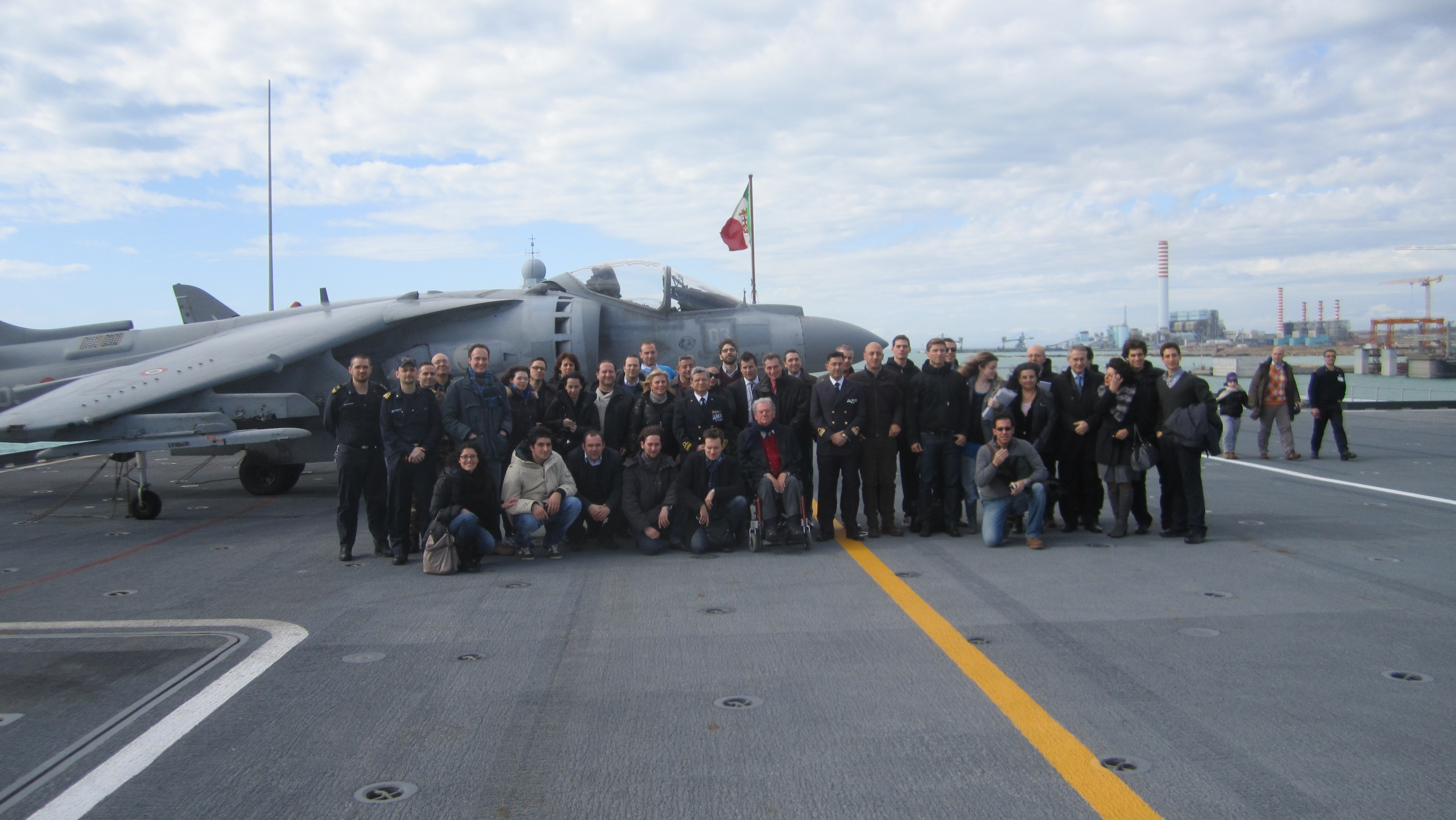 PROF.
Grazie
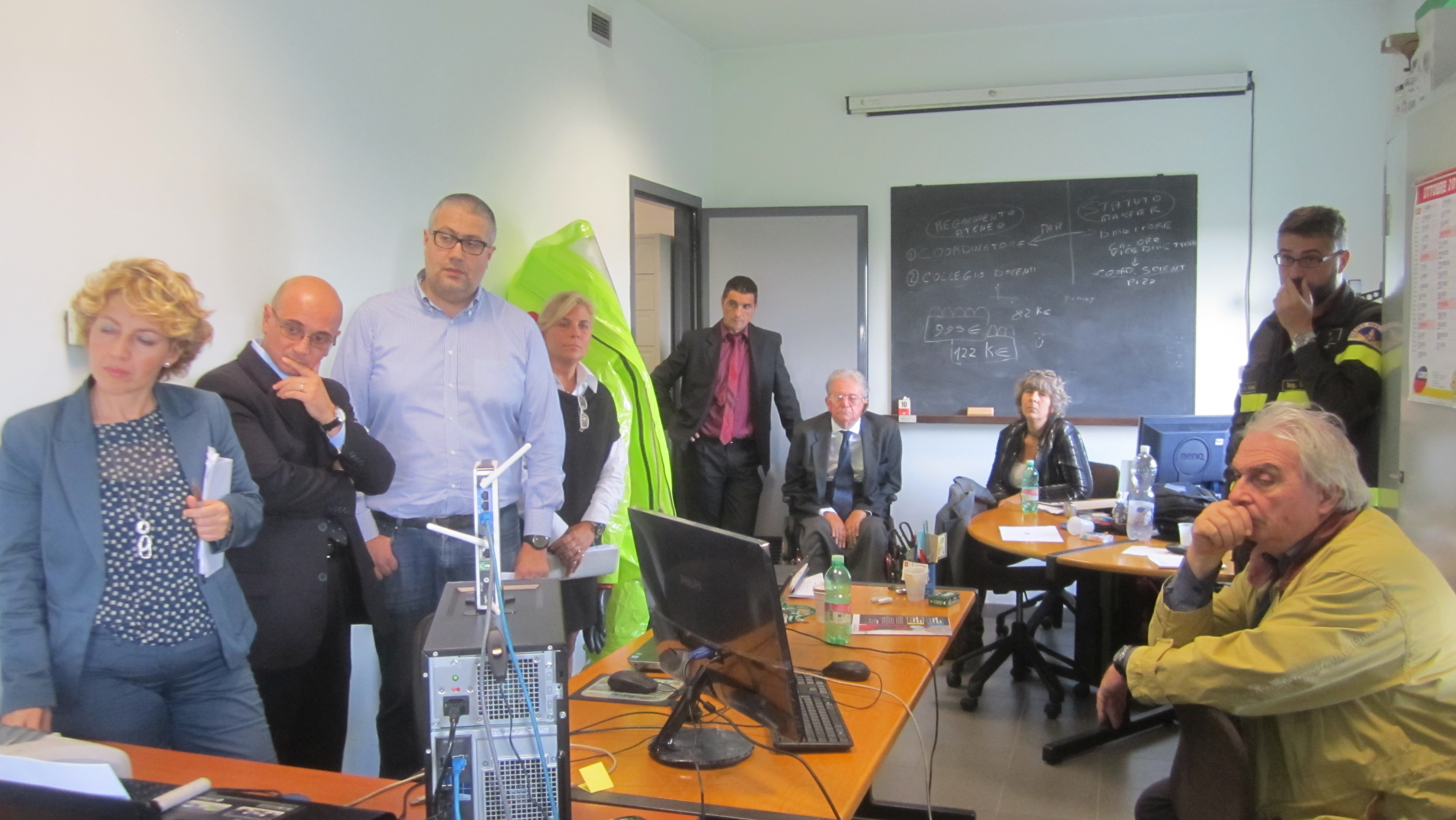 PROF.
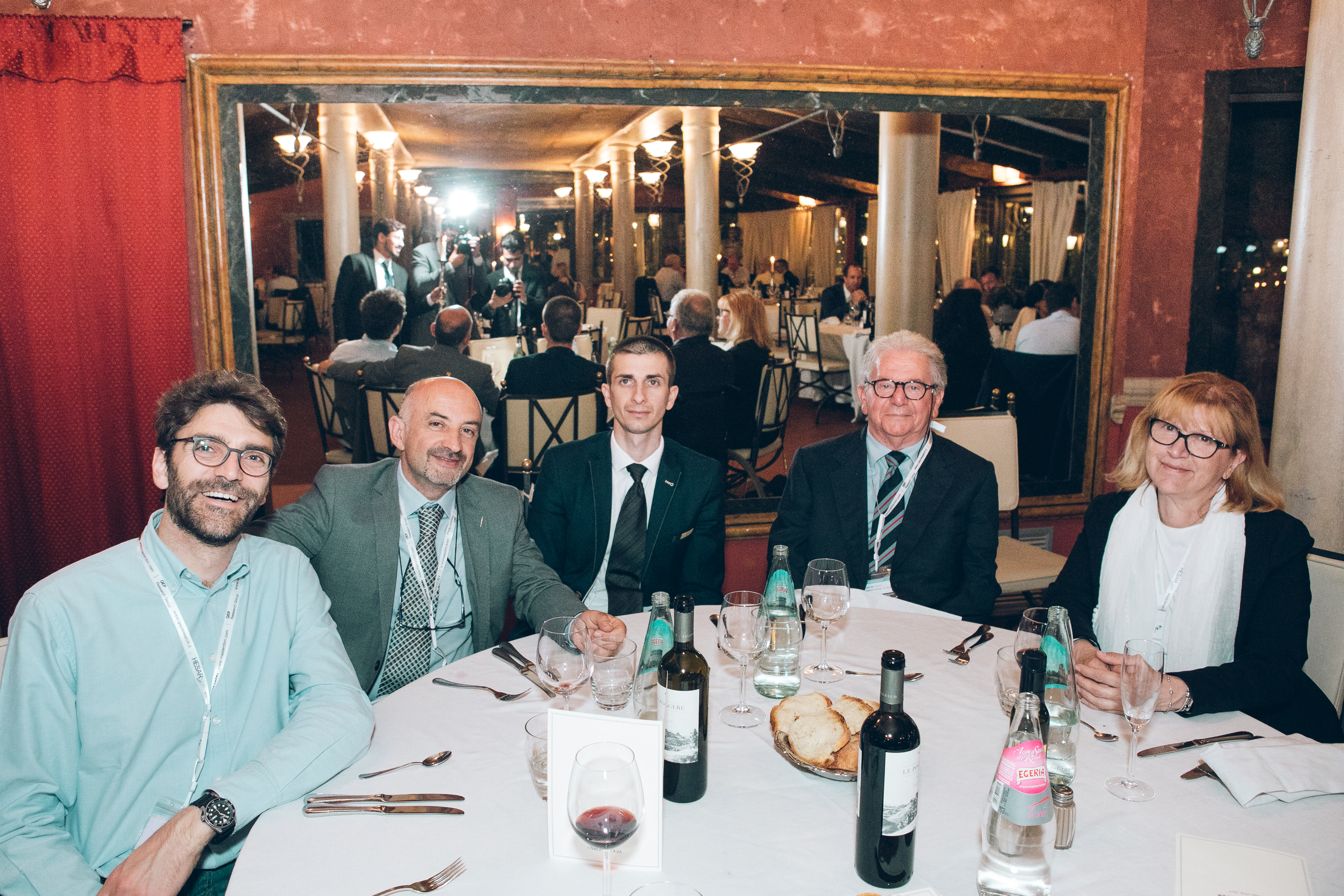 Grazie
PROF.
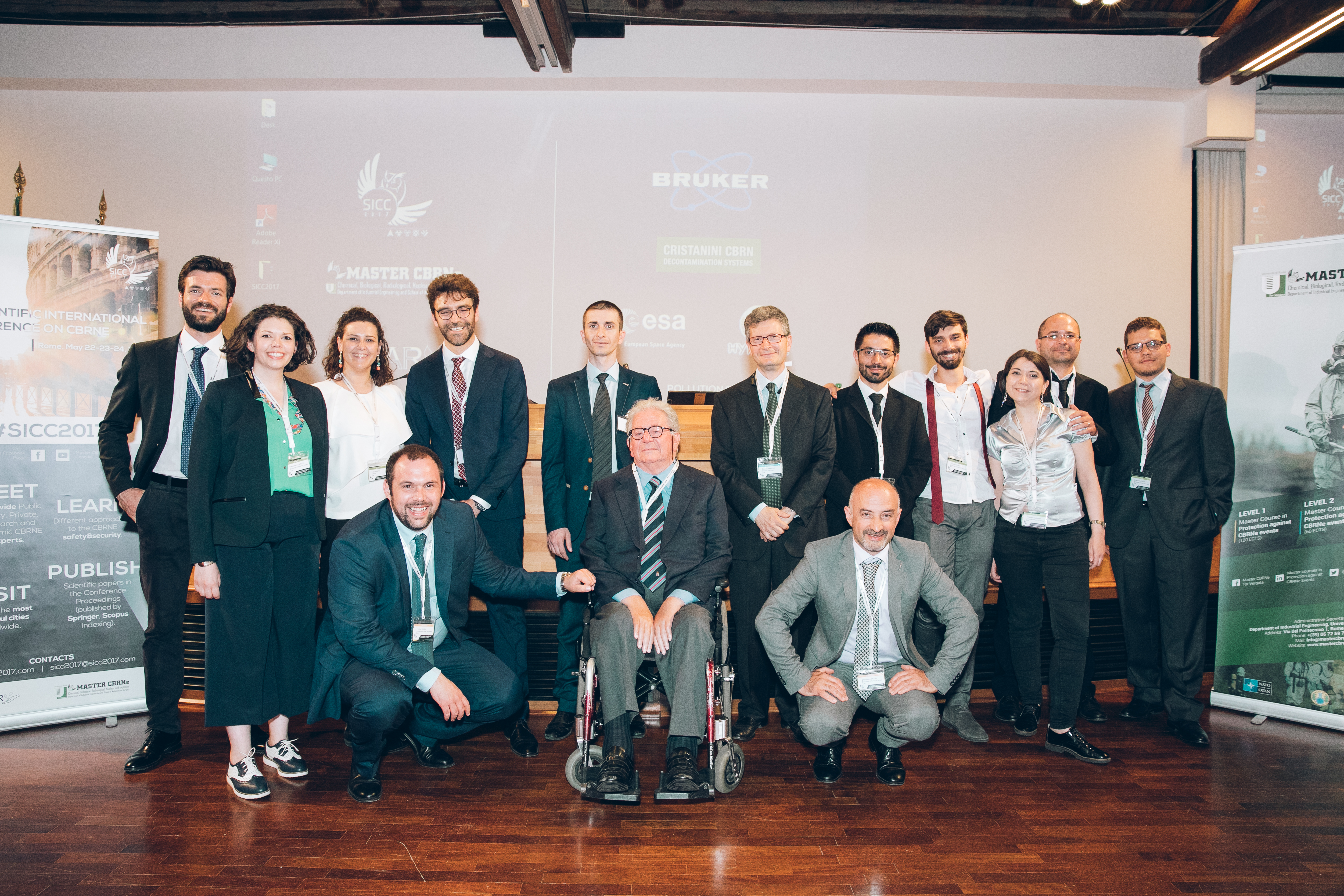 Grazie
PROF.
Grazie
PROF.
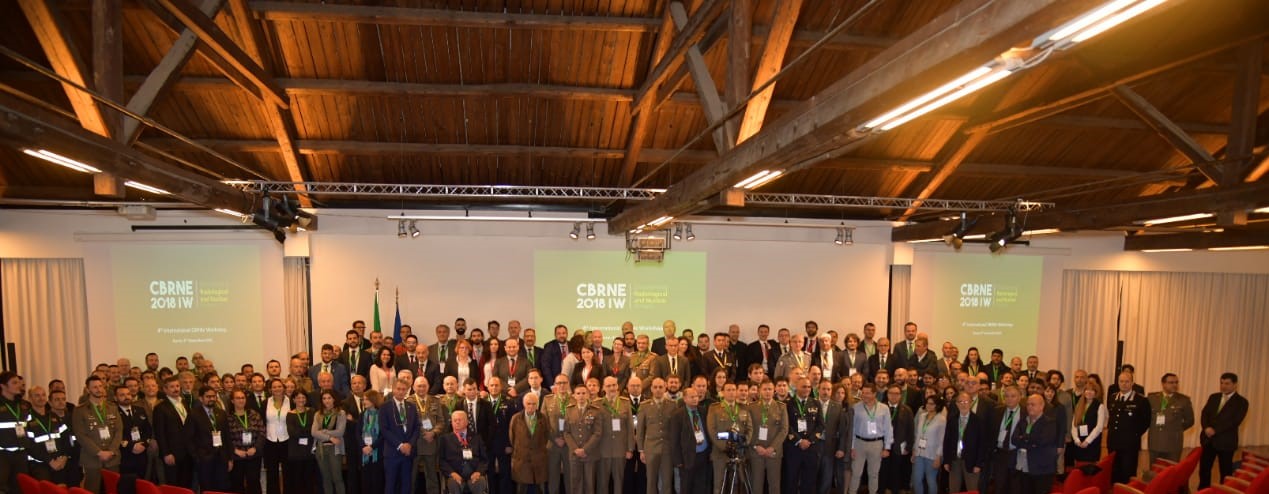 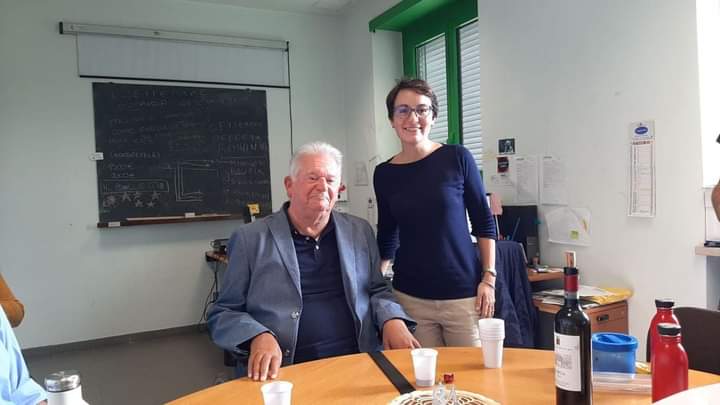 Grazie
PROF.
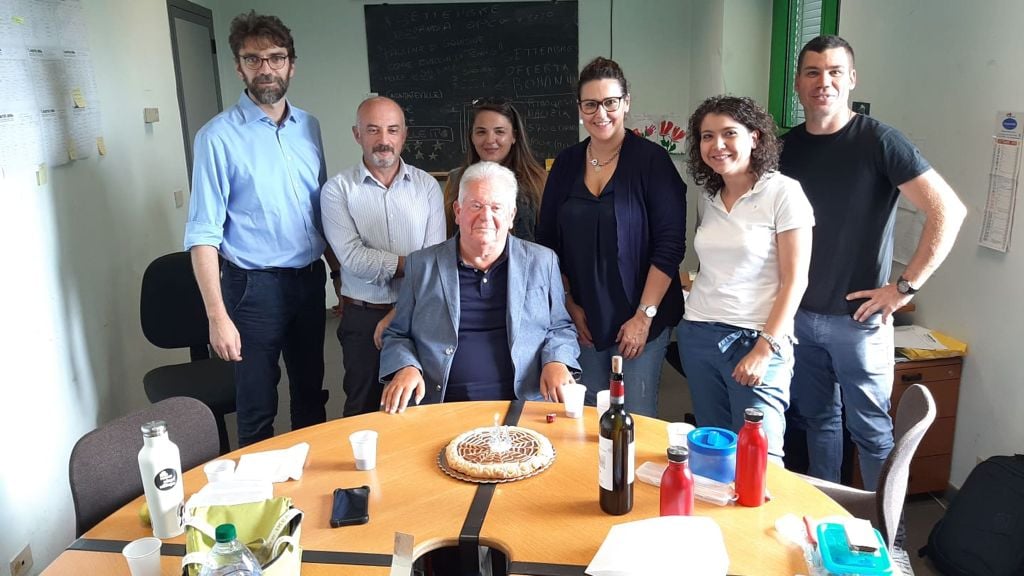 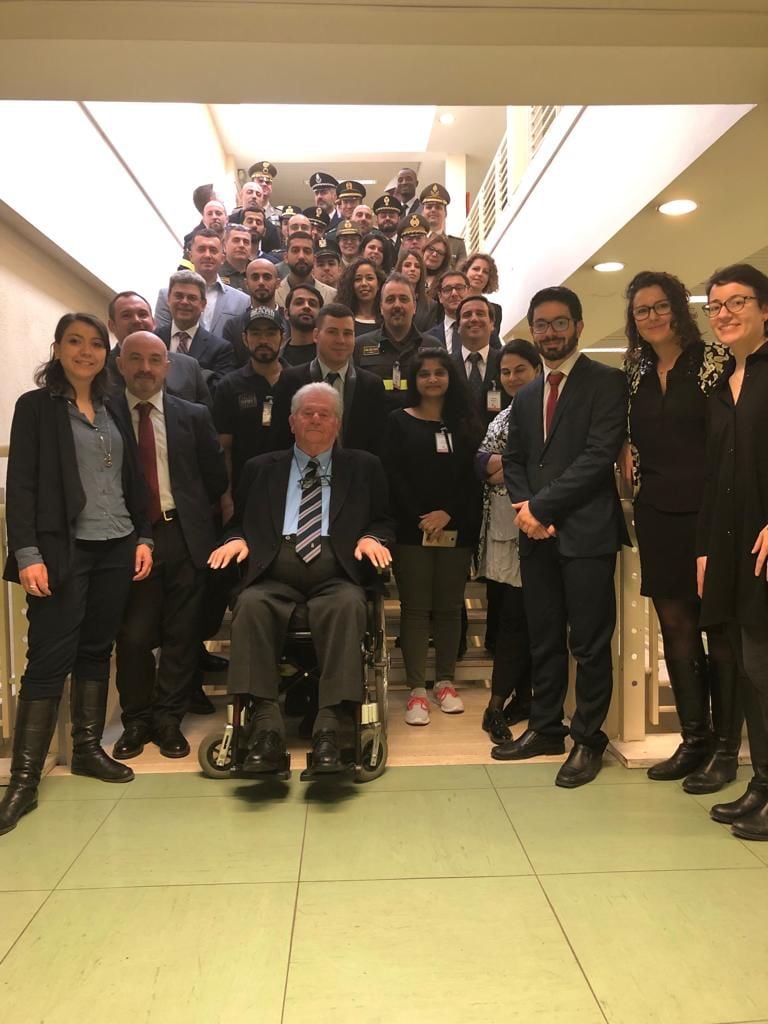 Grazie
PROF.
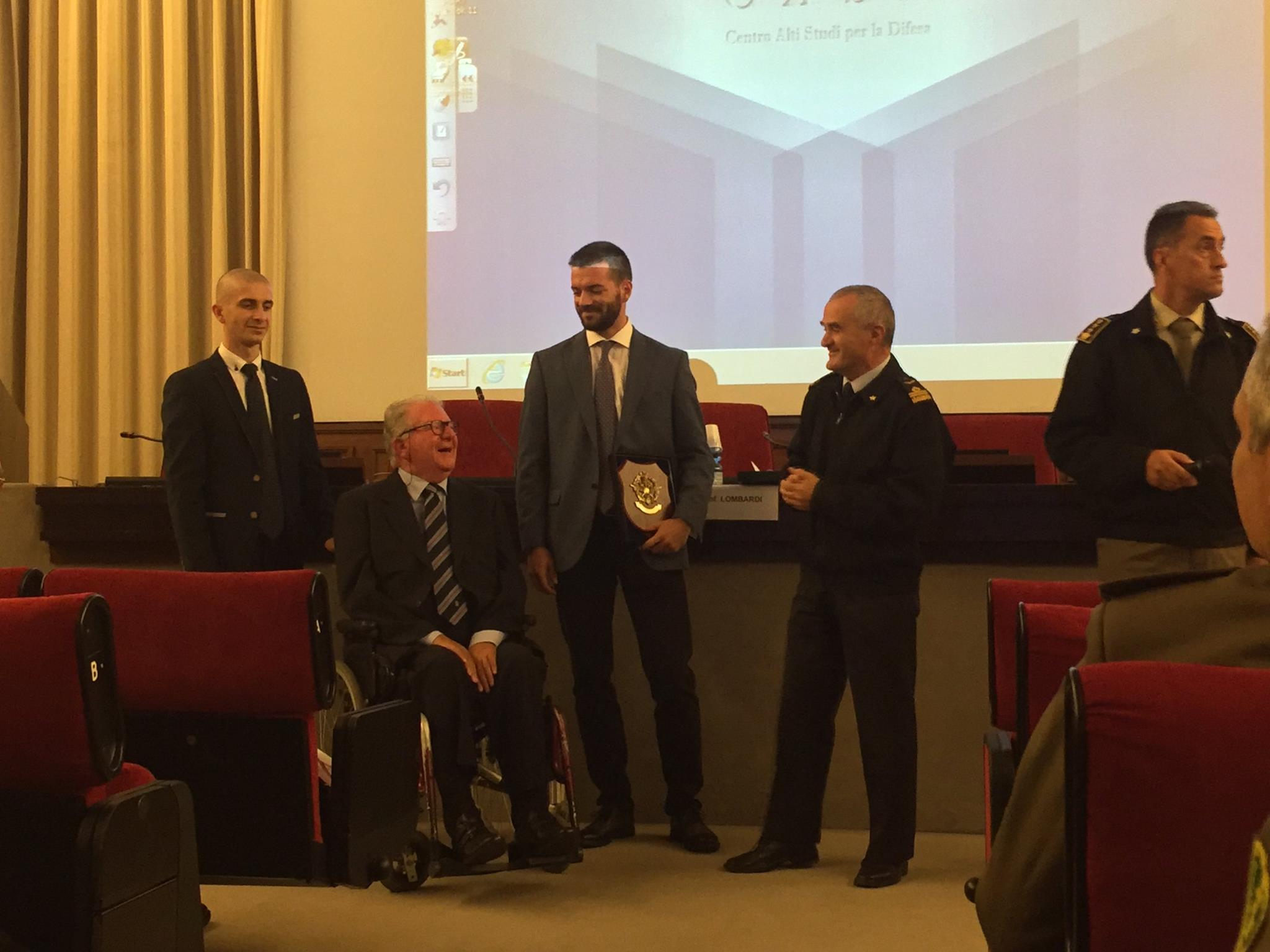 Grazie
PROF.
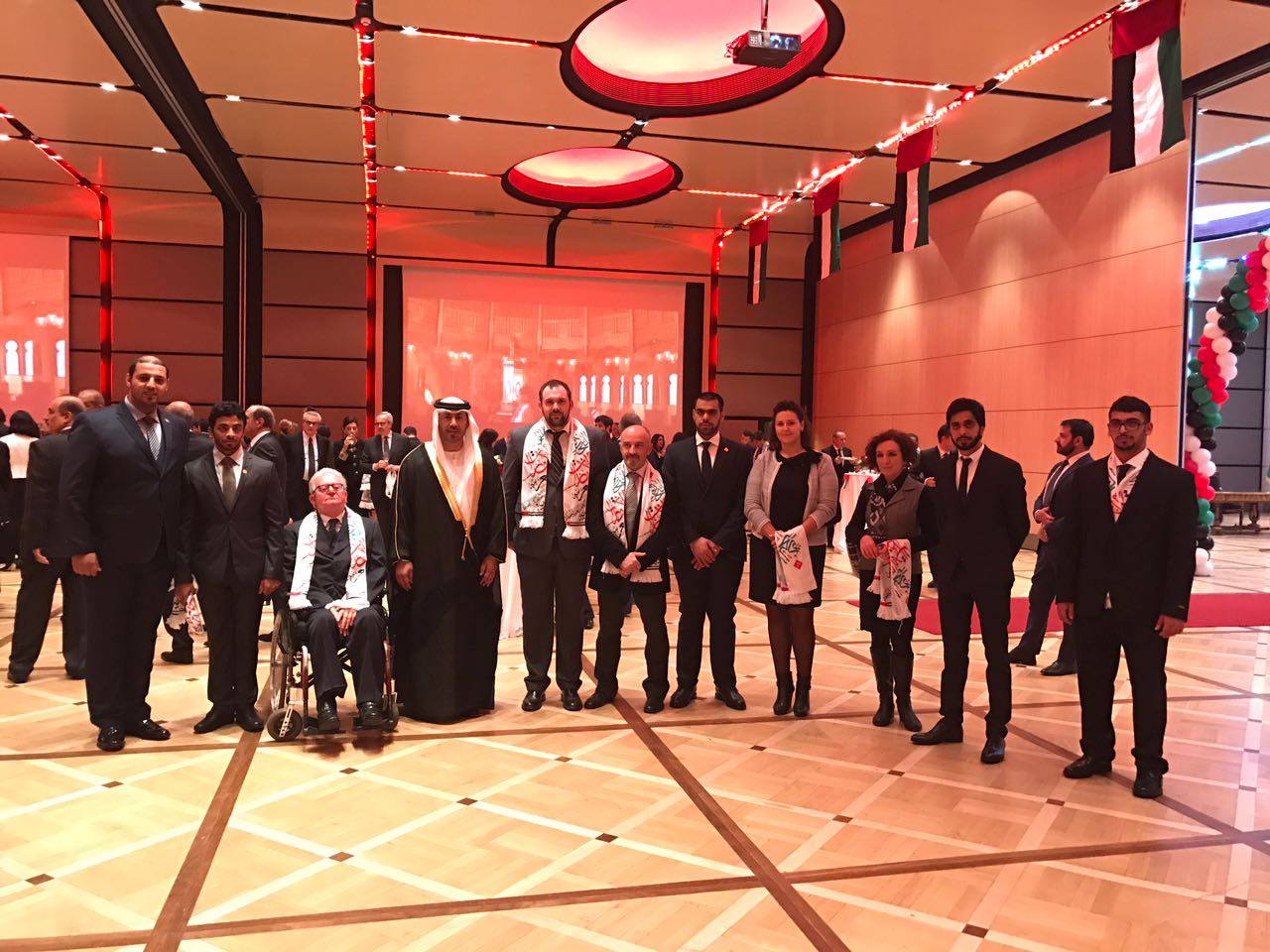 Grazie
PROF.
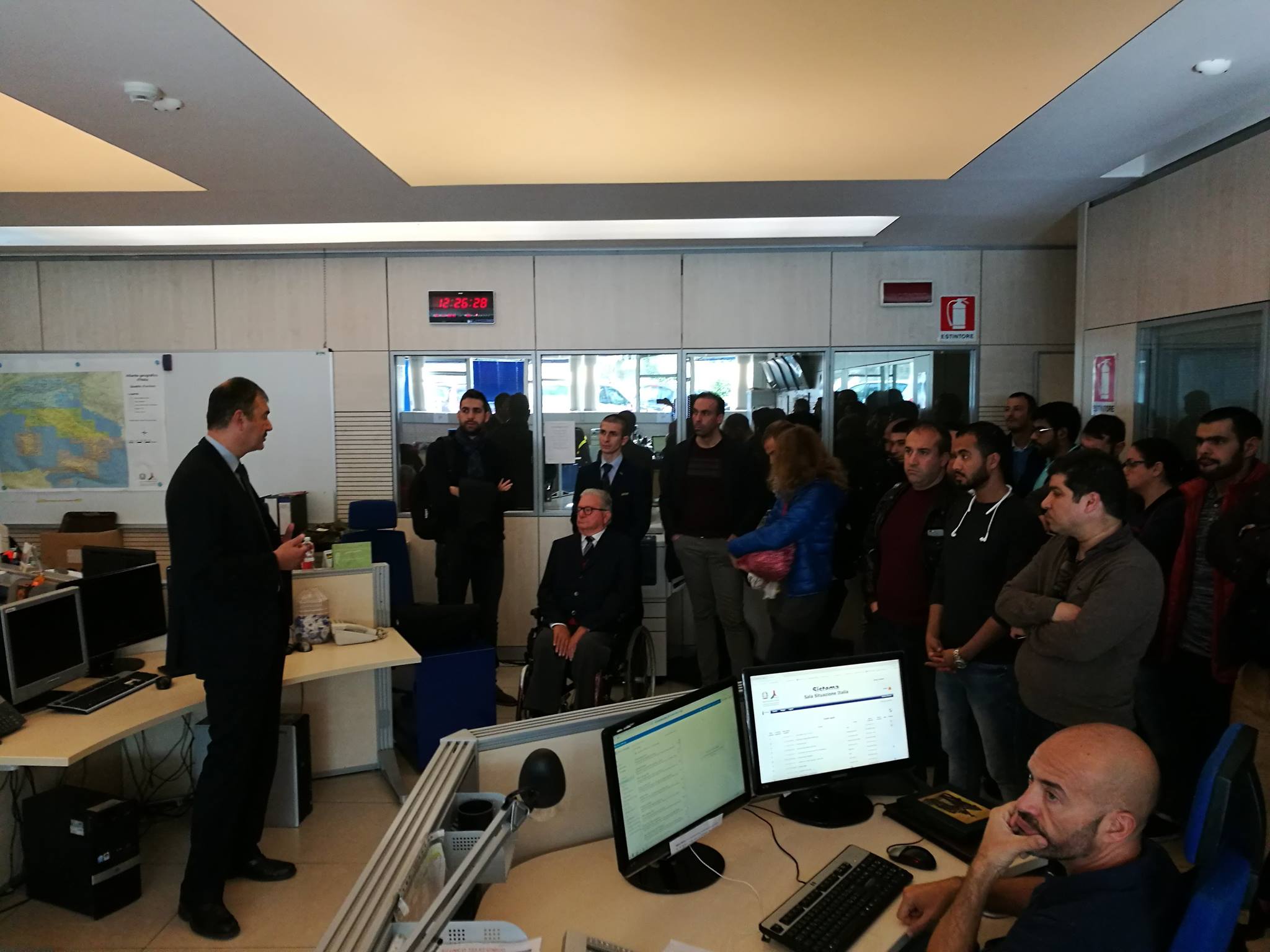 Grazie
PROF.
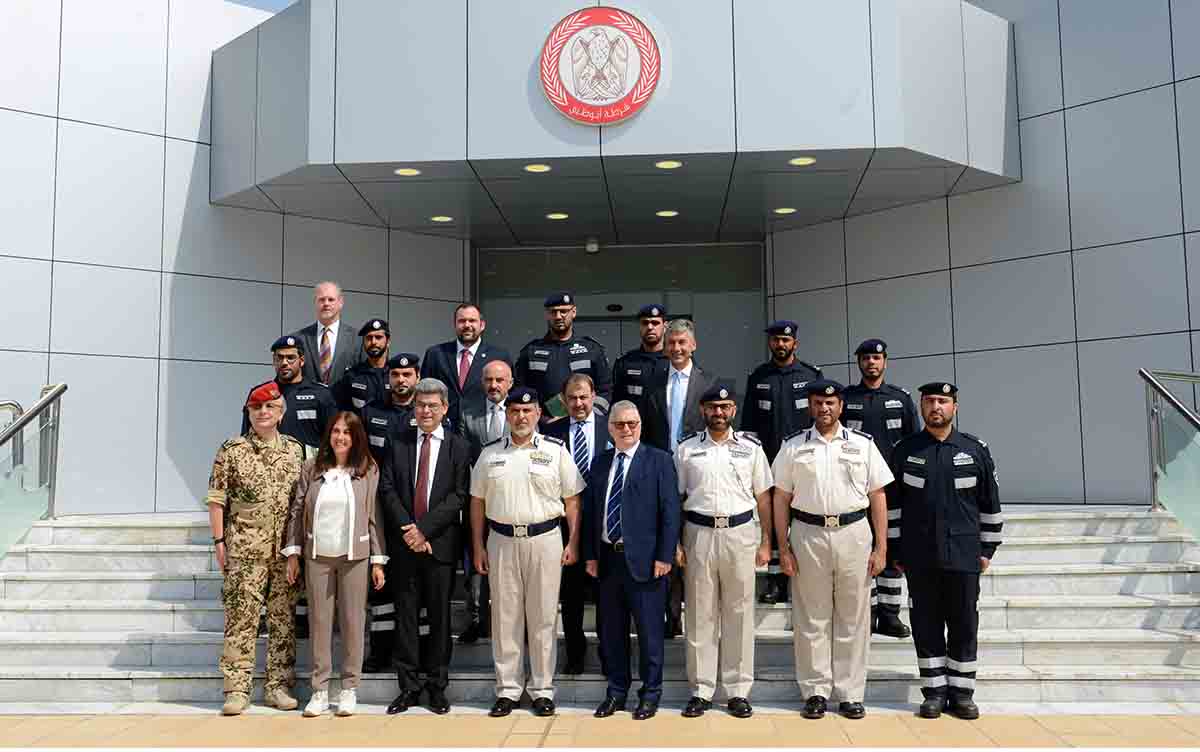 Grazie
PROF.
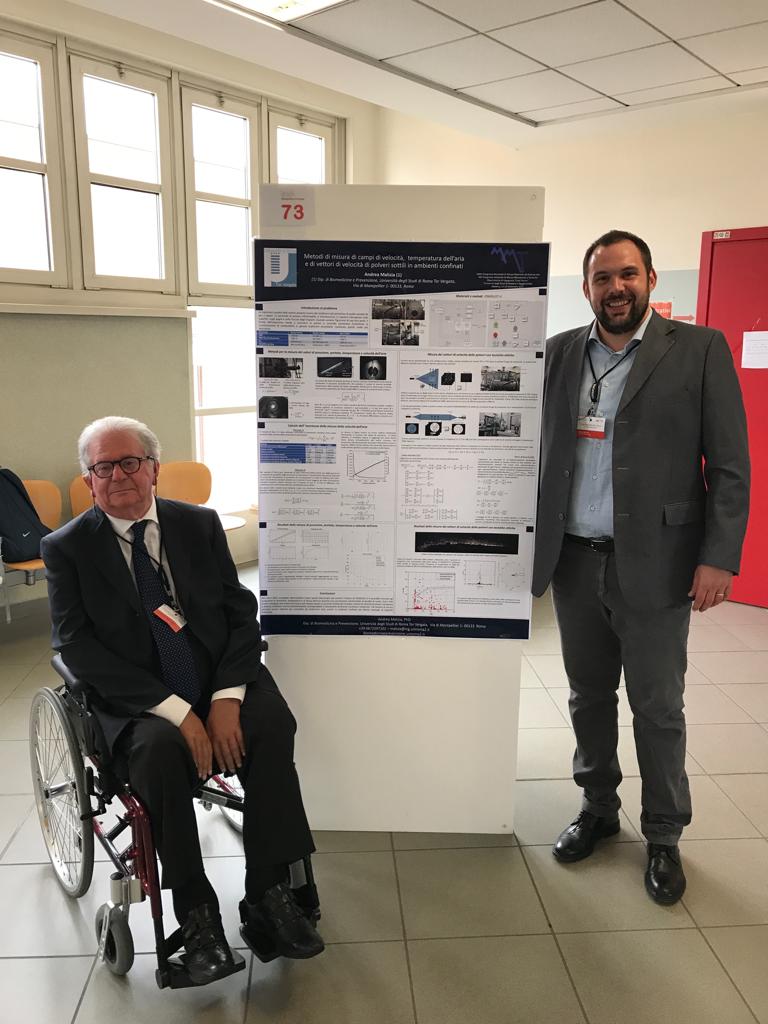 Grazie
PROF.
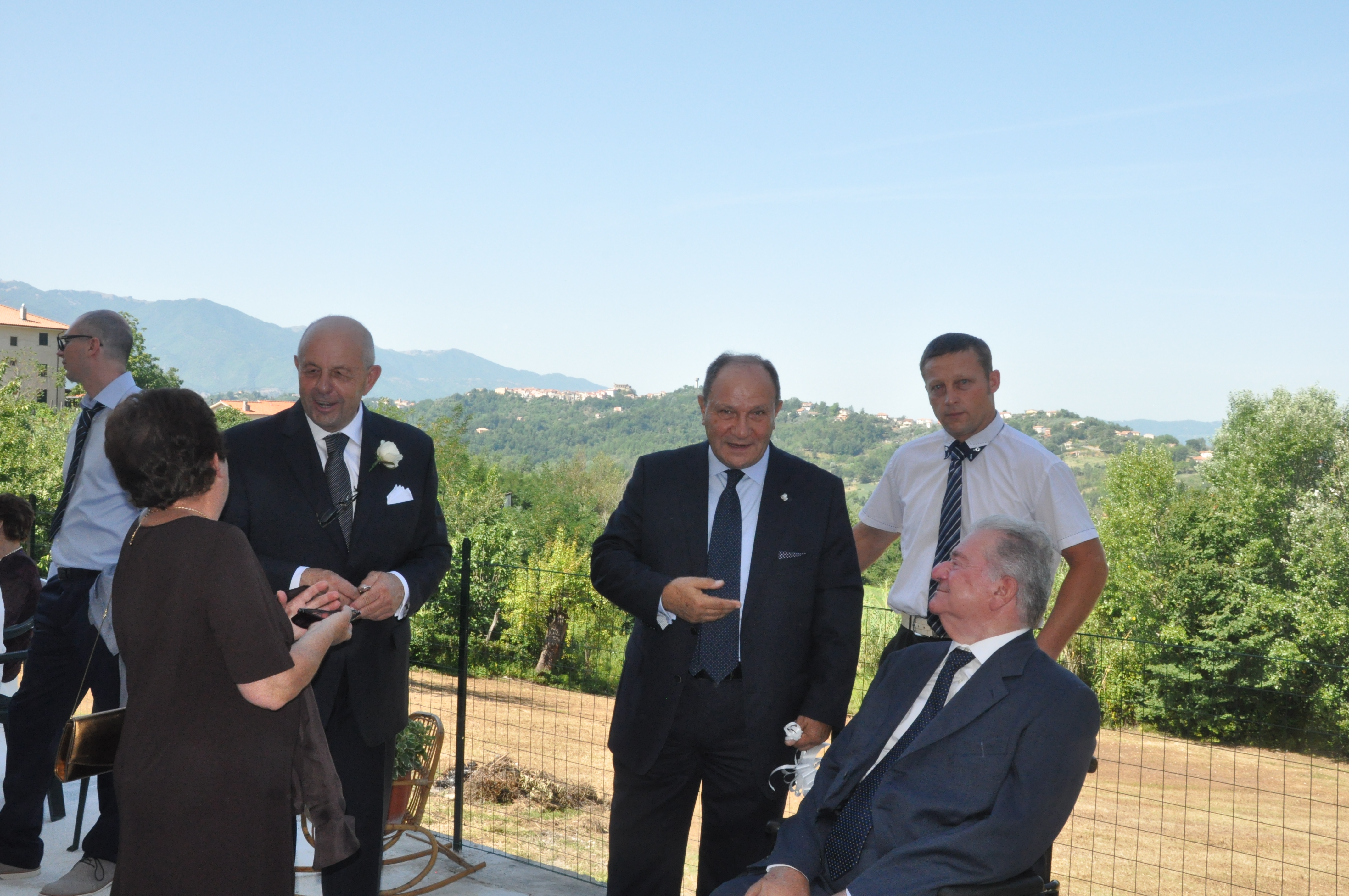 Grazie
PROF.
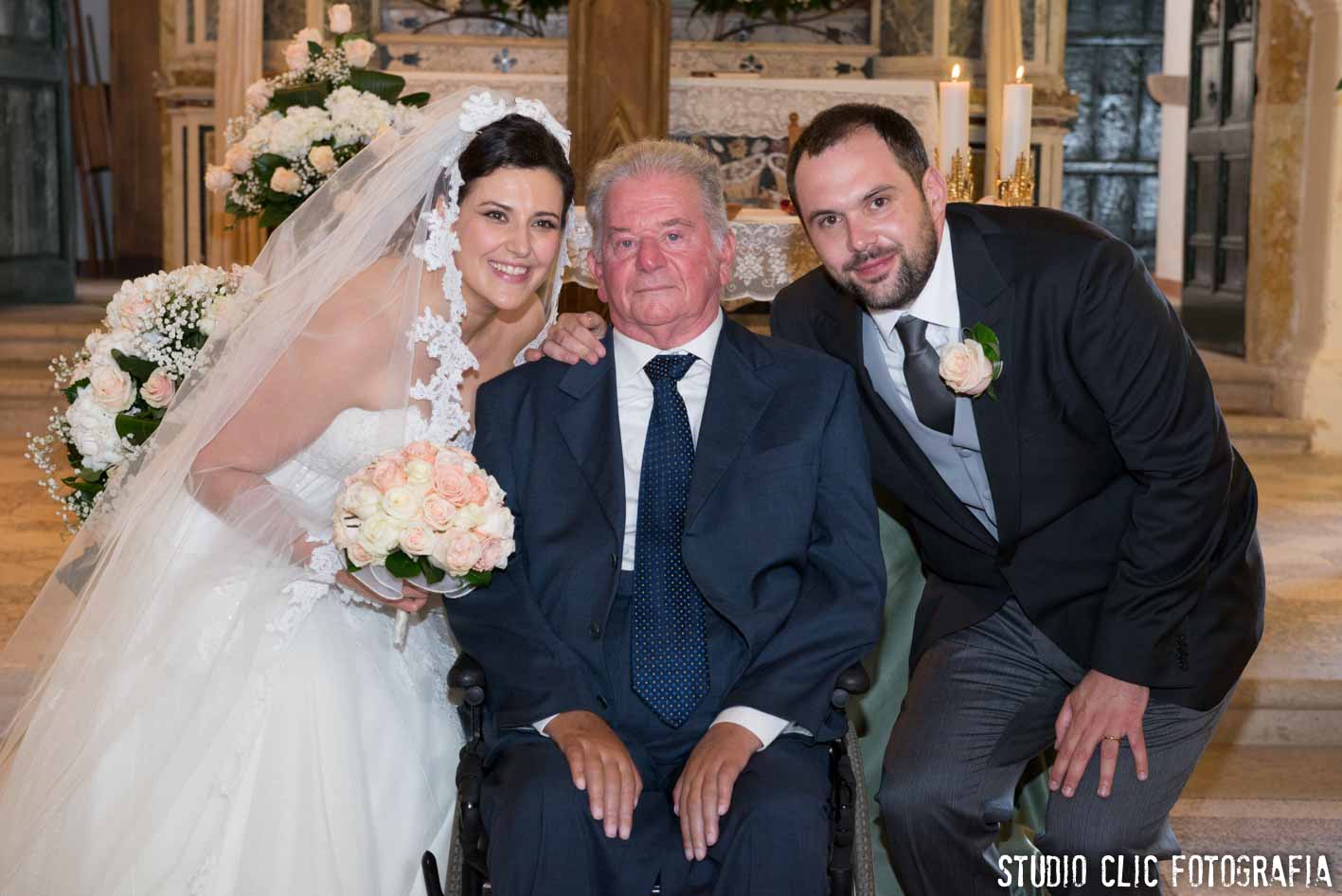 Grazie
PROF.
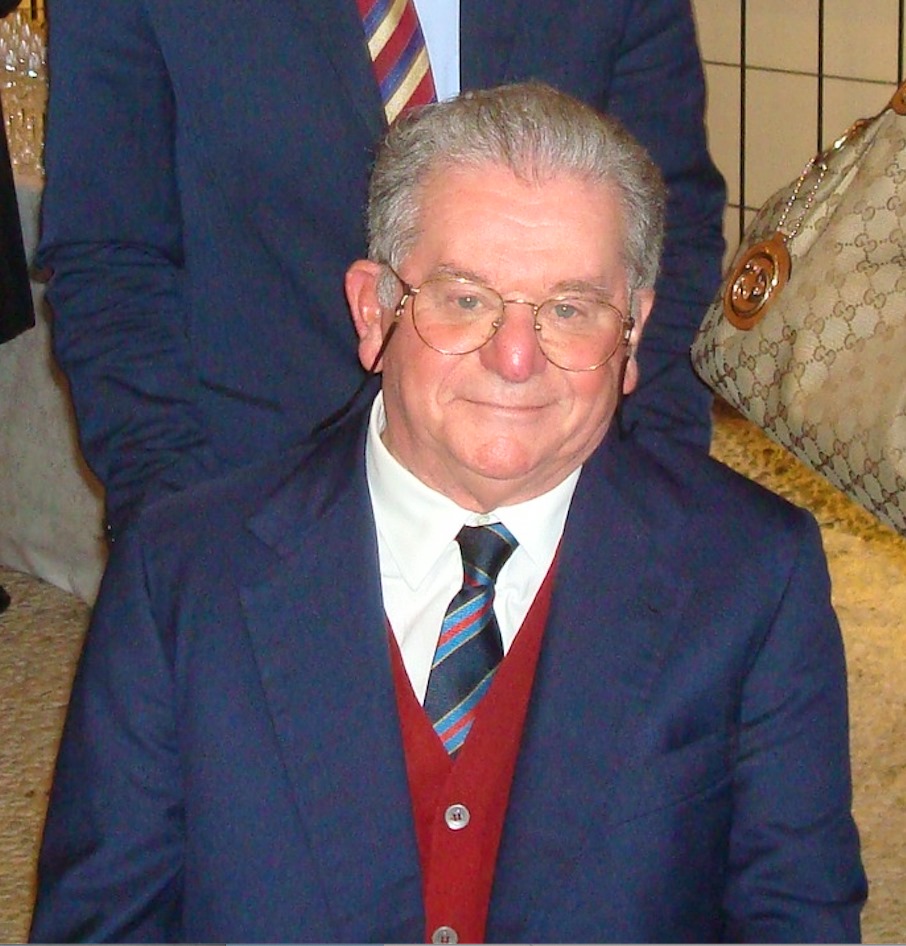 Grazie
PROF.